Stylistické aspekty výstavby textu

komunikát/text/jazykový projev/promluva – formálně a významově uzavřený celek, jenž vznikal za působení konkrétních  subjektivních a objektivních stylotvorných faktorů (dle Minářová 2010)

styl – integrační princip výstavby komunikátu

žánr – zevšeobecněný (abstrahovaný) model určitých jazykových projevů, textů, zatímco konkrétní text, který je obsahově a formálně uzavřený, bývá nazýván slohovým útvarem (dle Minářová 2010)
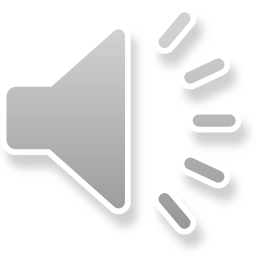 - kompozice – základní výstavba textu (uspořádání, řád);složení textu z dílčích součástí (komponentů), uspořádání složek textu ve vnitřně propojený celek (Mareš in NESČ)
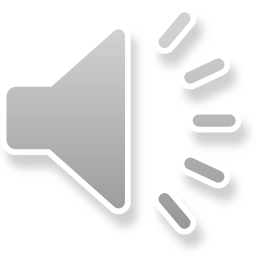 Výrazové prostředky, které se podílejí na výstavbě komunikátu:

- Jazyková výstavba: výběr výrazových prostředků jazykových – prostředků slovní zásoby i prostředků gramatických, zvl. syntaktických a vzájemné spojení, jejich stylizace, formulace
(- Prostředky nejazykové – paralingvální)
- Kompoziční výstavba: výběr řazení a uspořádání tématu a jeho částí – motivů, uspořádání obsahu, syžetu apod., jakož i základní komunikační schémata, tj. slohové postupy a slohové útvary
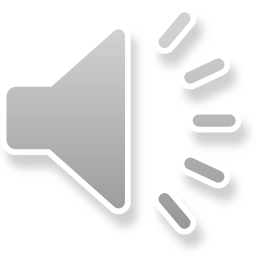 Ad rovina textová 

– zahrnuje prostředky členění textu: 

horizontální – lineární 
vertikální – odráží hierarchii informací, obsahových složek
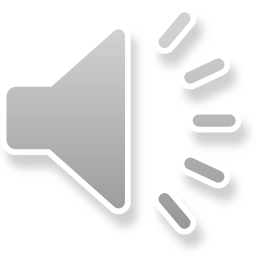 Základní slohové postupy

- představují základní kompoziční jev
- určité pojetí obsahu, pojetí tématu

- popisný
- vyprávěcí
- výkladový (úvahový)
- informační
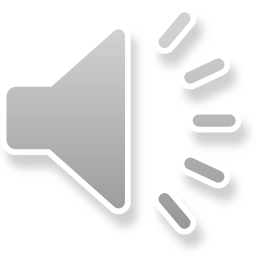 Slohové útvary (1)

 ucelené komunikační jednotky, formálně uzavřené a významově ukončené, které vznikly na podkladě jednoho nebo několika slohových postupů
 určitá ustálená a zobecněná schémata užívaná k určité komunikační funkci, v určité situaci, za určitých okolností
 nejsou ustrnulé, vyvíjejí se s vývojem komunikace
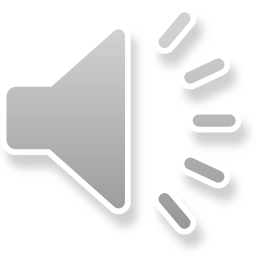 Slohové útvary (2)

 popis, charakteristika, posudek
 vypravování
 pojednání, výklad, (přednáška), úvaha
 zpráva, oznámení, výzva, žádost, dopis, zápis schůze, dotazník, strukturovaný životopis…
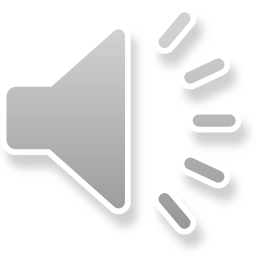